Table setting and etiquette
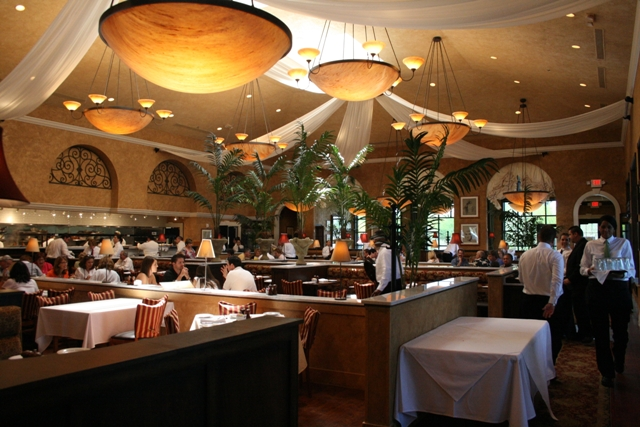 Table Setting
The way you set your 
     table is important 
     because it influences:
The appearance of 
    the food
Atmosphere: tone or feeling of the room
Makes people feel important

Restaurants create an atmosphere by the way they set the table.
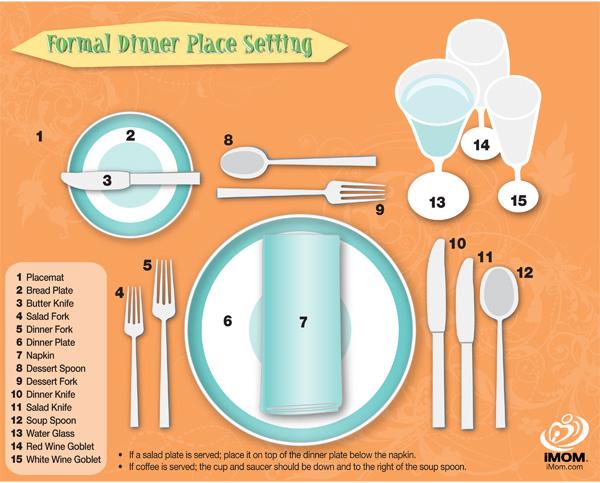 Components of setting A Table
Linens: protect table top, provide comfort, beauty
Flatware: eating utensils, a variety for different types of food. 
Dinnerware:  displays food, 
    comes in a variety of shapes 
    and sizes for different parts 
    of the meal. 
Glassware:  for all beverages, 
    hot or cold
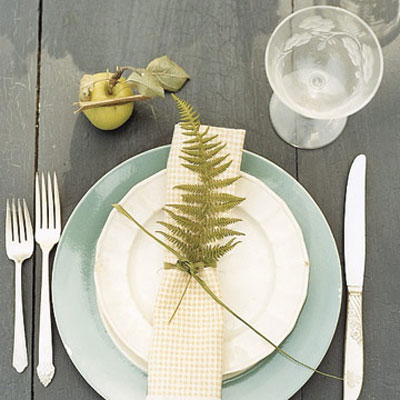 Flatware
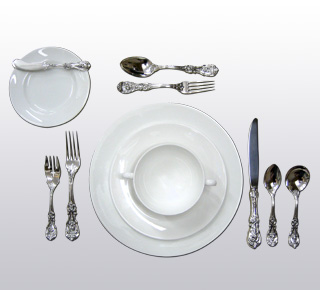 Flatware in order of use from the outside in
Forks and napkin to the left of plate
Knives and spoons to the right of plate
Bottoms of each flatware piece should be in line with bottom of plate
Tines of fork and bowl of spoon turned upward
Blade of knife turned toward edge of plate
Dinnerware
Dinner plate should be the center of the cover 1” from tables edge.
Bread and butter plate and salad plate above the fork
Salad plate above the napkin , or it can be placed on the plate
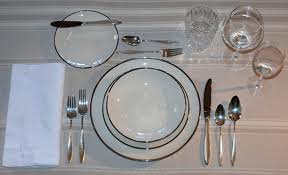 Glasswaree placement
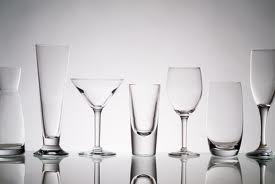 Water glass just above the tip of 
    the knife
Place other glasses below and to the right of water glass
Cup and saucer to the right side of knife and spoon
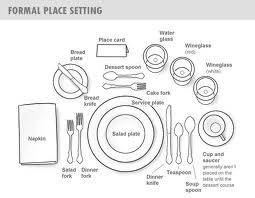 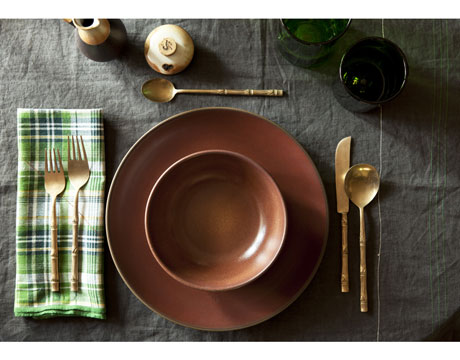 Napkin Placement
General Rule: place to the left 
    of the forks or on the service 
    plate.
Can be placed for aesthetics or use.
Place the napkin on your lap to begin eating, place on chair if you leave and return, place to the left of the plate when finished.
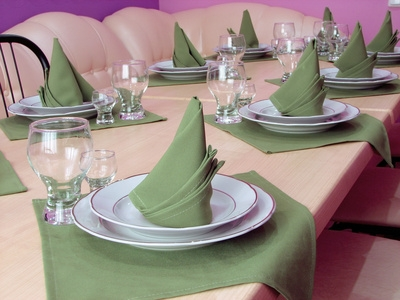 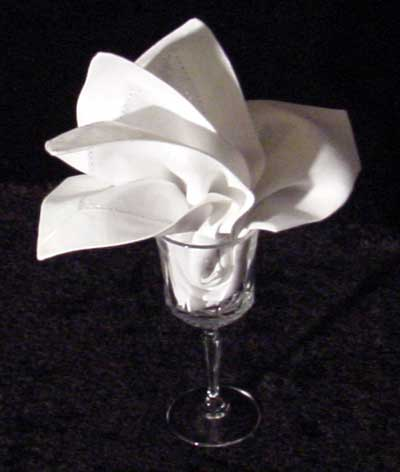 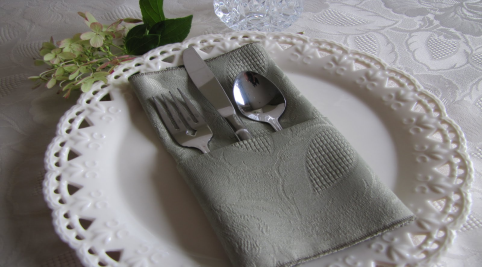 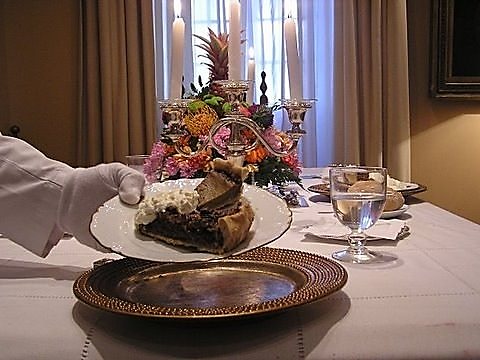 Types of table service
Plate service
Plates are filled in the kitchen and brought to you
Family service
Dishes of food are brought to table for self service 
Modified English service
Dishes of food brought to the table, then served to your plate
Buffet
Guests help themselves to a display of food
Formal
Someone waits on and serves guests
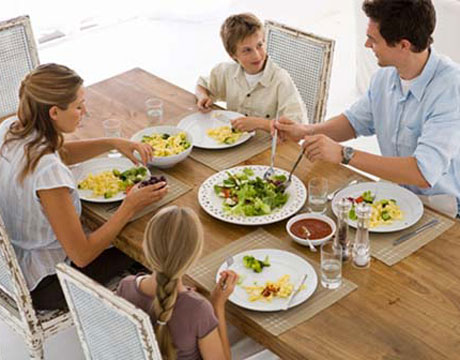 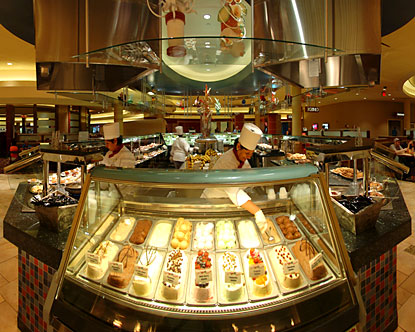 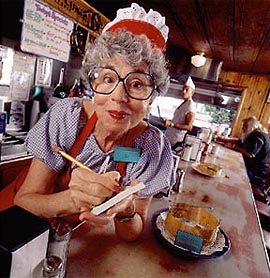 Passing Food
Pass food to the… 
right
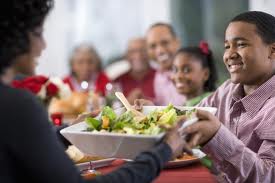 Eating Rolls
Take a piece of the roll, butter and eat, only one piece at a time
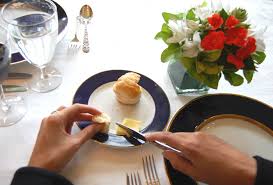 Eating Meat
Cut and eat only 1-2 pieces at a time
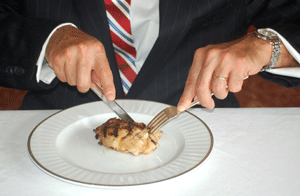 No Cell phones at the table!
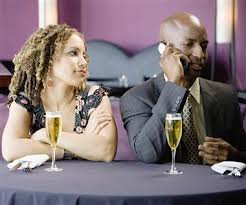 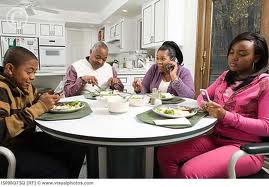 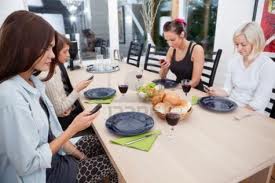 Tipping
15-20% of the total bill
Tip off original price, even if you have coupons/discounts!
Waiters only make $2.15/hour!
Gratuity –the tip is added to the bill (large parties)
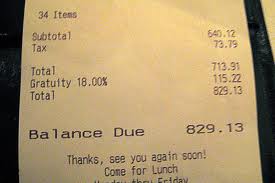 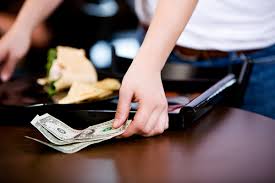 Basic rules for table courtesy
Sit down at left side of chair
Use flatware from the outside in
Cover mouth when coughing/sneezing
Don’t talk with your mouth full
Sit up straight and keep elbow off the table
It’s alright to start eating when everyone has been served
If you are not sure what to do, follow the actions of the host/hostess
Etiquette
the customary code of polite behavior in society or among members of a particular profession or group.

Good manners is making others feel comfortable
Not just a list of do’s and don'ts.
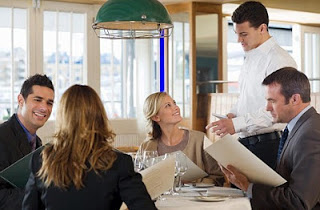 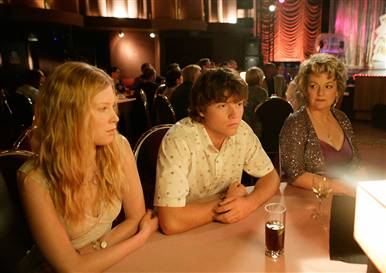 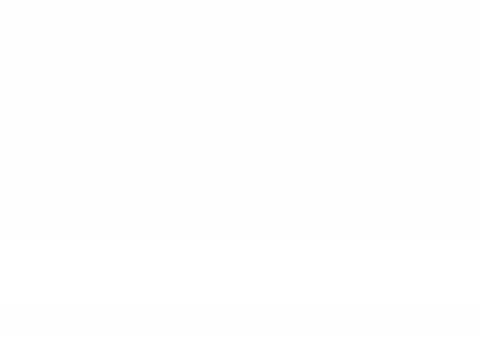 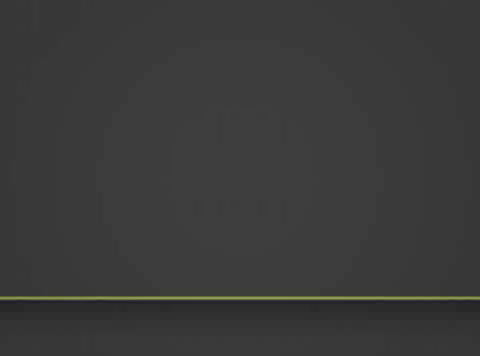 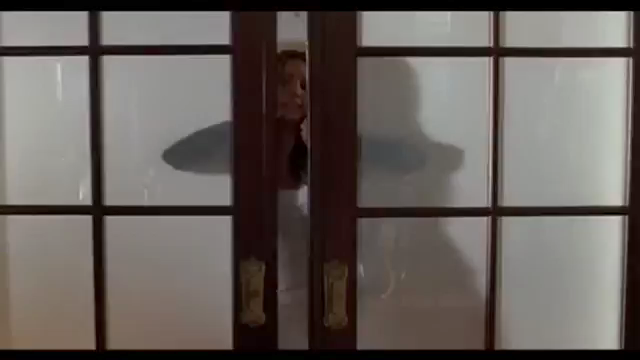